PUBLICIDADCAMPAÑA PUBLICITARIA
Familiarizar a los alumnos con el vocabulario específico de los anuncios publicitarios.

-Aprender a elaborar una campaña publicitaria presentando un producto.

-Ser capaz de comprender los recursos lingüísticos que se usan en el lenguaje publicitario.
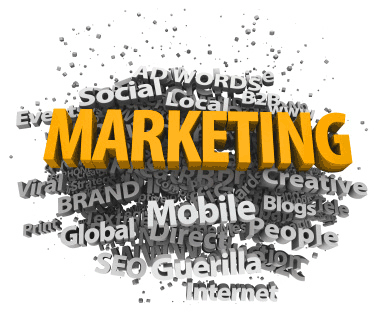 Proceso mediante el cual las organizaciones crean valor para sus clientes y establecen relaciones sólidas con ellos obteniendo a cambio el valor de los clientes.
VIDEO DE COCA-COLAhttp://www.youtube.com/watch?hl=es&gl=ES&v=eRBQswQi1E8
El objetivo de la actividad
es que los alumnos sean capaces de responder a las siguientes preguntas que el profesor les formulará, una vez visionado el vídeo. Para ello, el profesor les pedirá que presten atención tanto a las imágenes como a lo que dicen. Esta actividad se realizará de forma individual.
EJERCICIO 1 : VER VIDEO, CONTESTAR LAS PREGUNTAS
LOS 10 MEJORES ANUNCIOS DE LA HISTORIAhttp://www.youtube.com/watch?v=e7oj0uvlWVM
EJERCICIO 2: VER EL VIDEO 2 Y CONTESTAR LAS PREGUNTAS DEL CUADRO 2
EJERCICIO 3 PUBLICIDAD SOPA DE LETRAS CON VOCABULARIO ESPECÍFICO DE LOS ANUNCIOS PUBLICITARIOS
MARCA
 ESLOGAN
 LOGO
CAMPAÑA
 TITULAR
CUERPO
CONSUMIDOR POTENCIAL
ANUNCIANTE
 PIE O CIERRE
EJERCICIO 4 IMÁGENES Y PUBLICIDAD
En la siguiente actividad se mostrará a los alumnos una serie de imágenes que representan cuadros pictóricos importantes. En ellas, de forma
explicita aparecen logos de la publicidad actual. El objetivo es que los alumnos, sean capaces de crear un eslogan publicitario a partir de estás imágenes.
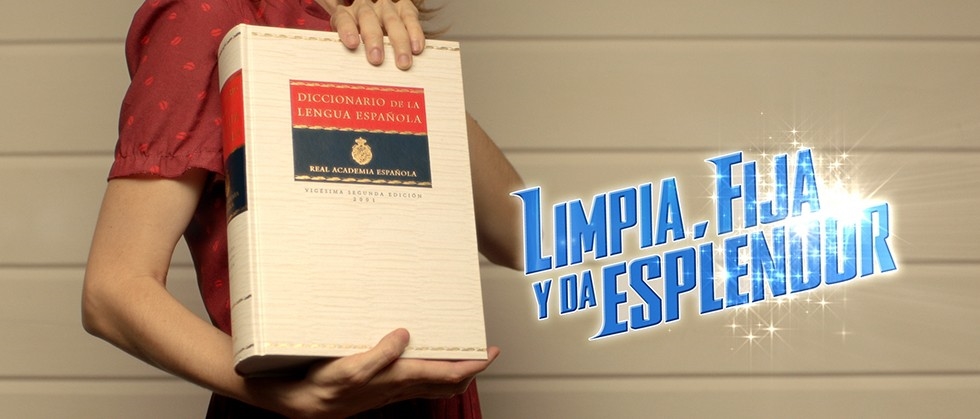 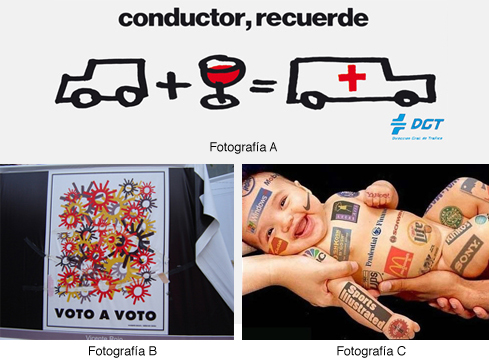 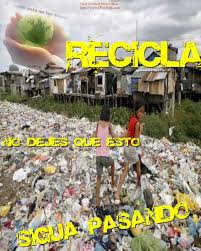 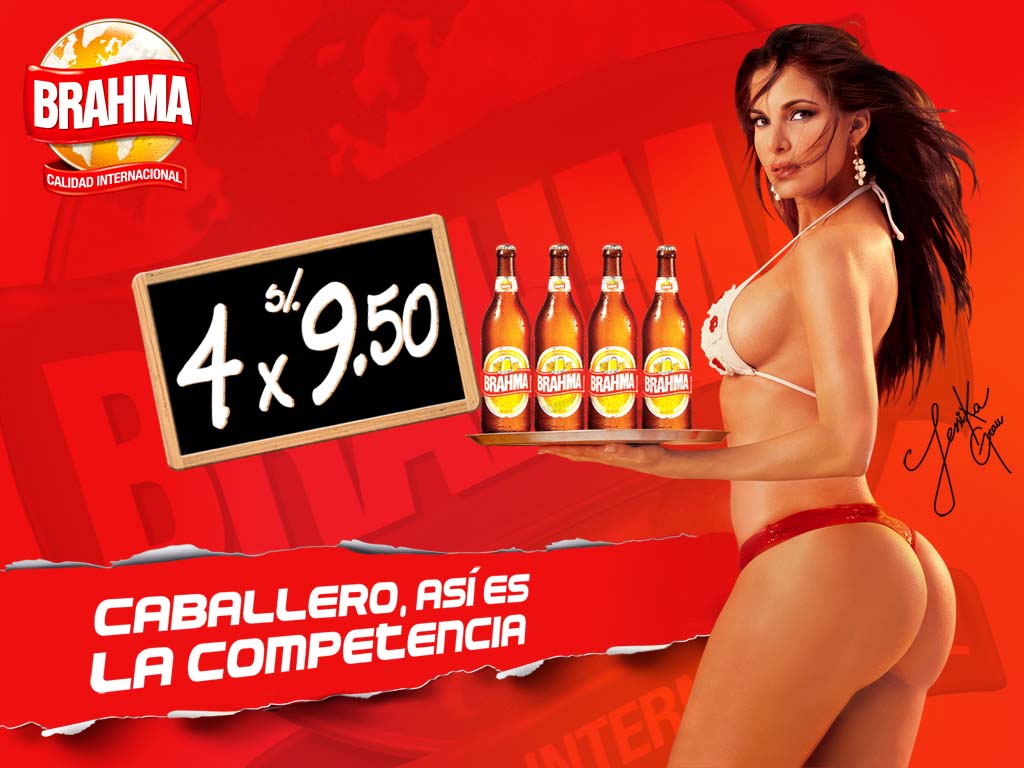 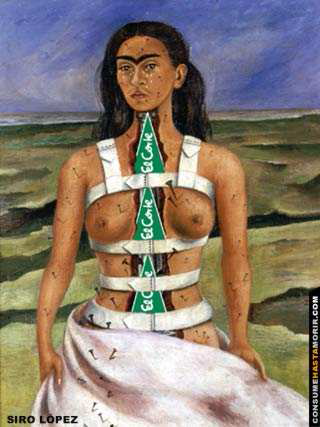 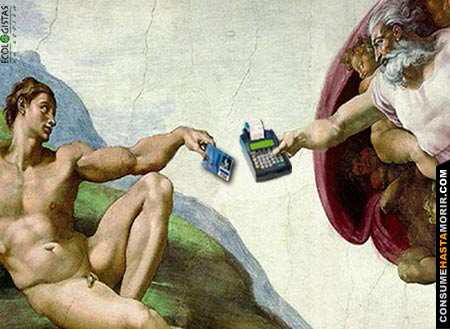 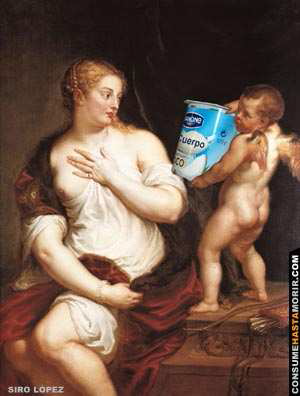 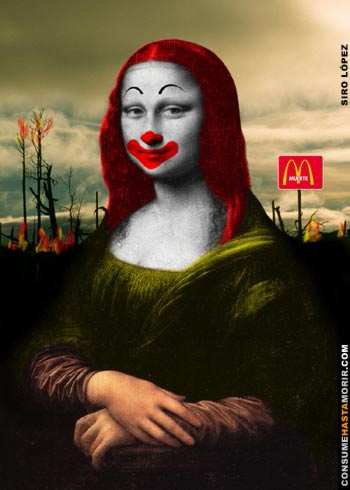 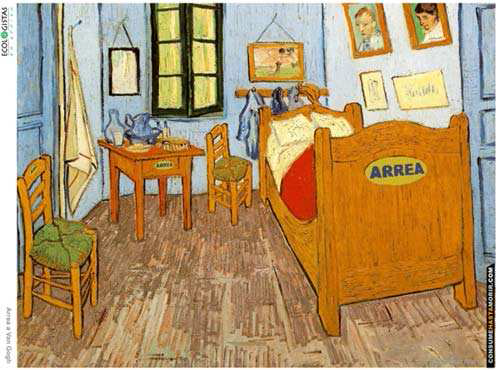 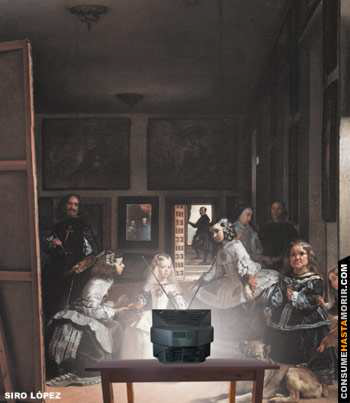 SLOGAN: FRASE CORTA PARA CADA IMAGEN
ACTIVIDAD 5 DISEÑO DE CAMPAÑA PUBLICITARIA CON POWERPOINT
Crear un eslogan, el cuerpo del texto, un logotipo, colocar información conocida y nueva en un anuncio gráfico.
ILUSTRAR LOS ANUNCIOS PUBLICITARIOS CON FOTOGRAFIAS.
DIFERENCIAS
Ejercicios de ATENCIÓN
Mira con atención las imágenes y encuentra la diferencia
EJERCICIO 6: ESCRIBE LAS DIFERENCIAS PARA CADA IMAGEN
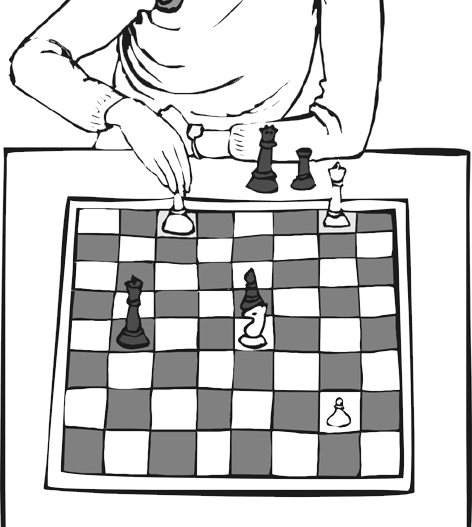 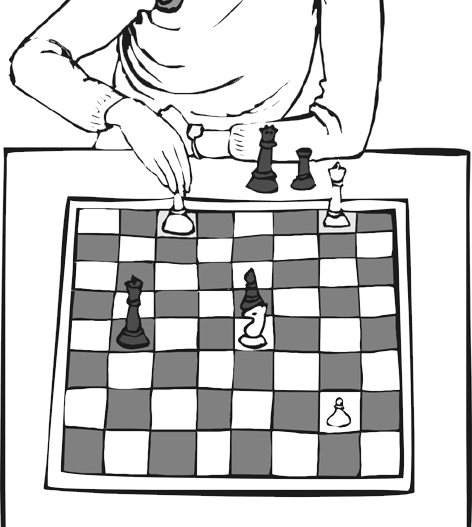 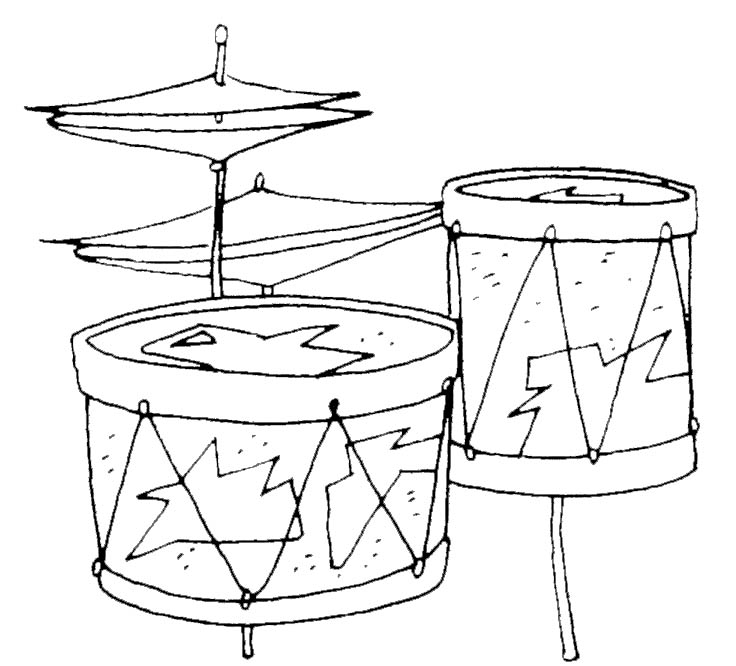 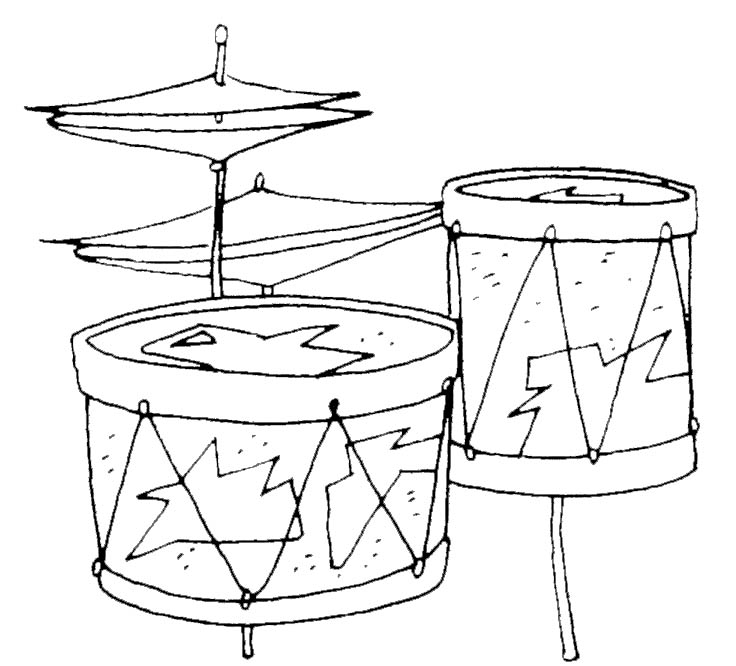 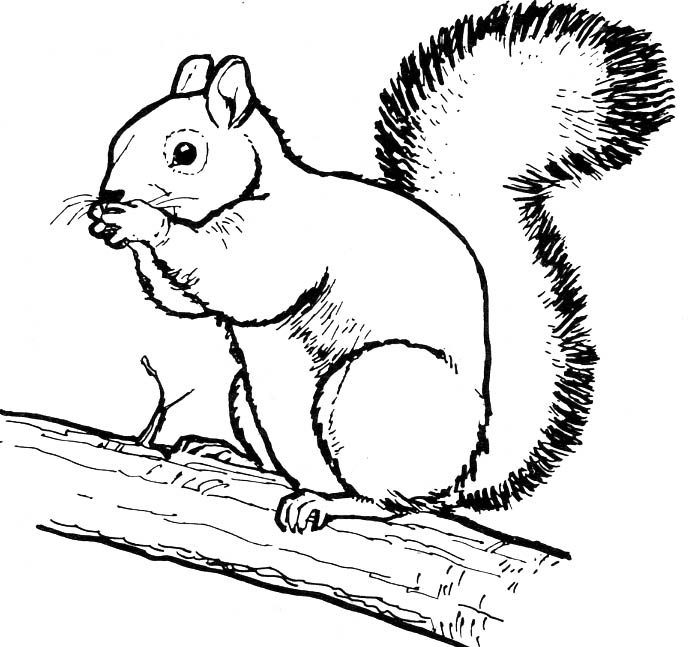 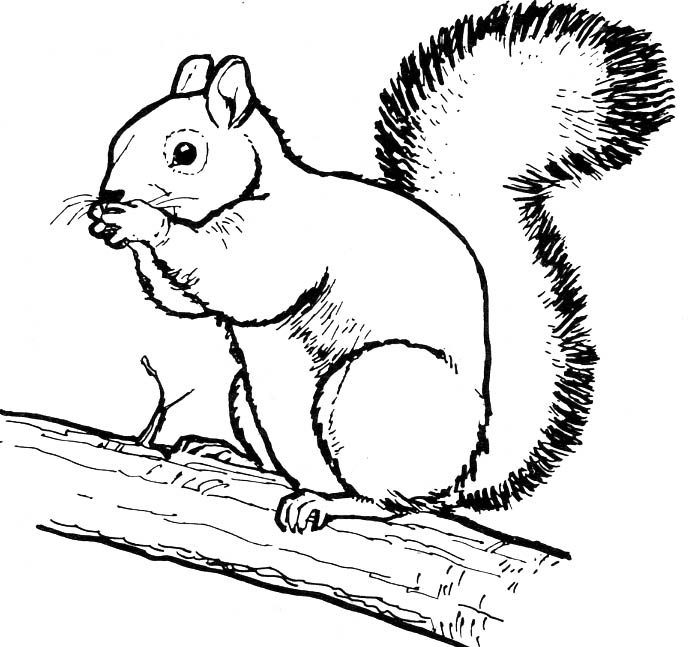 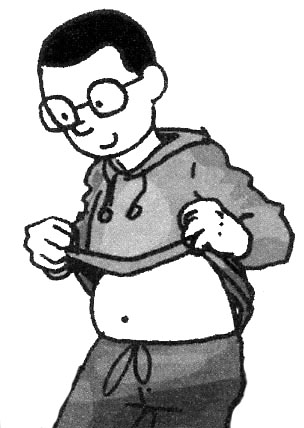 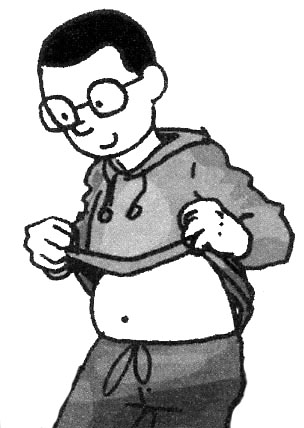 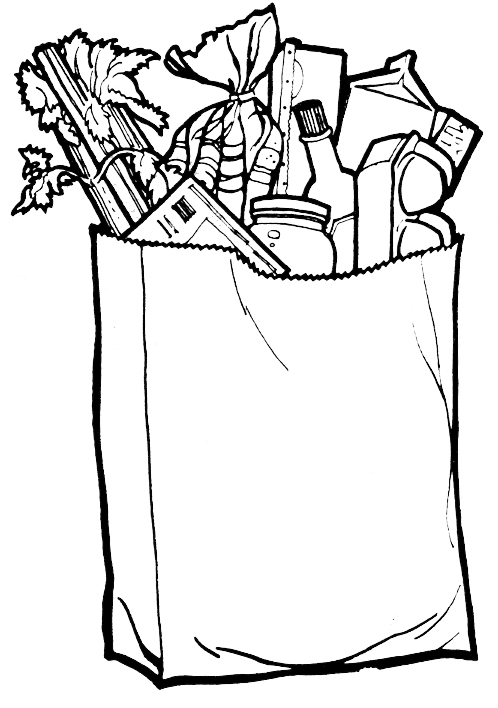 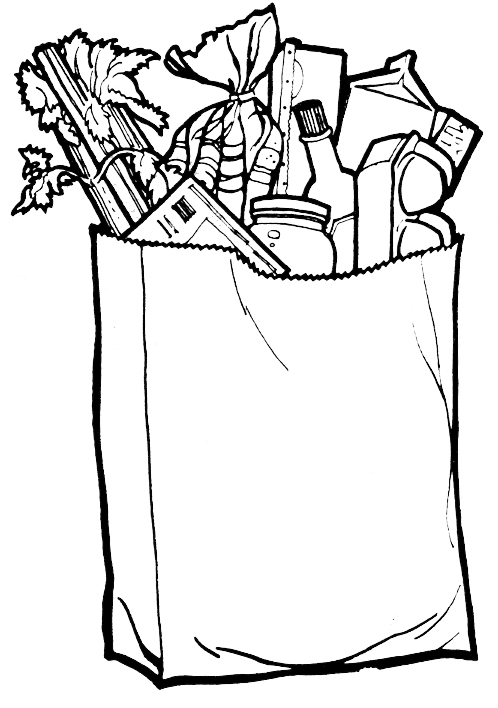 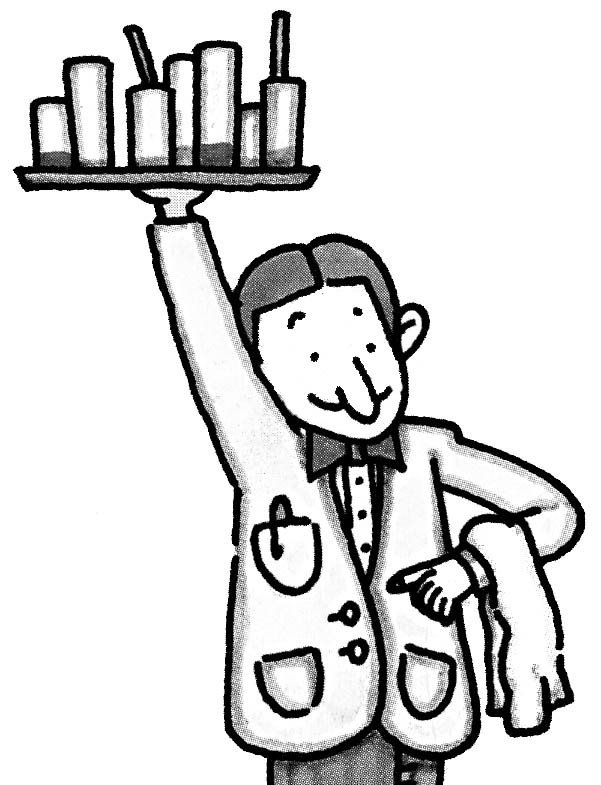 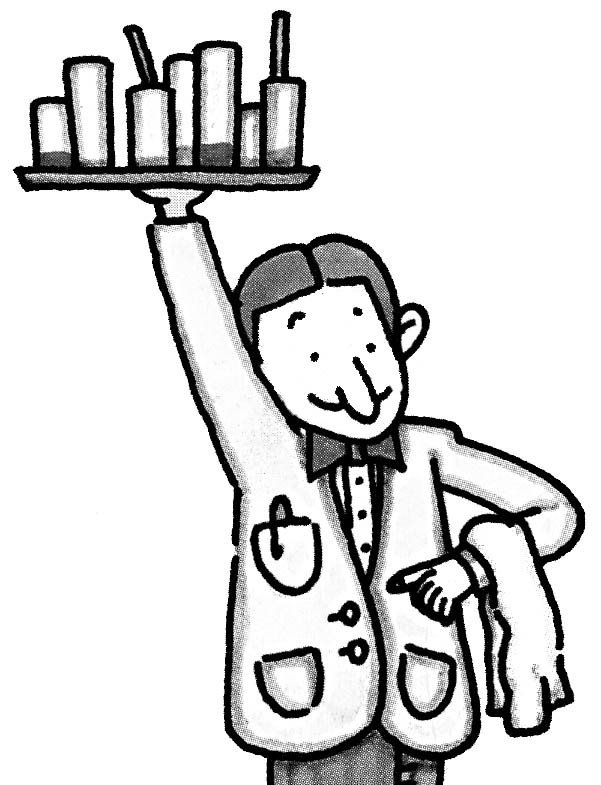 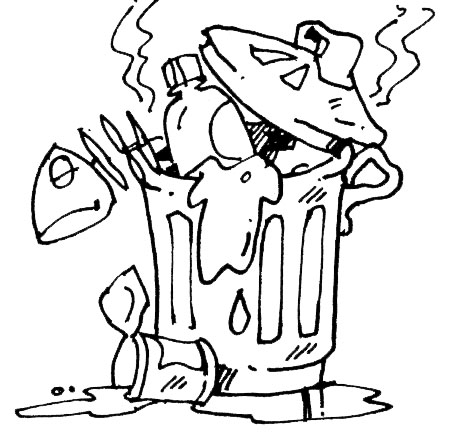 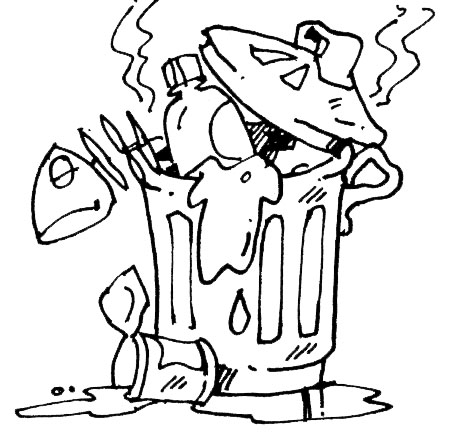 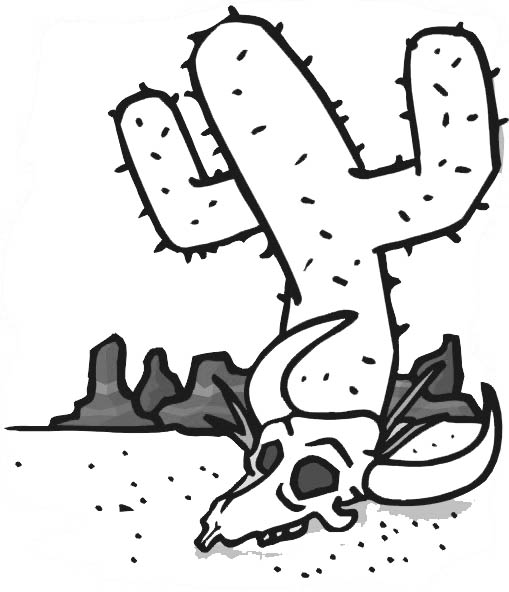 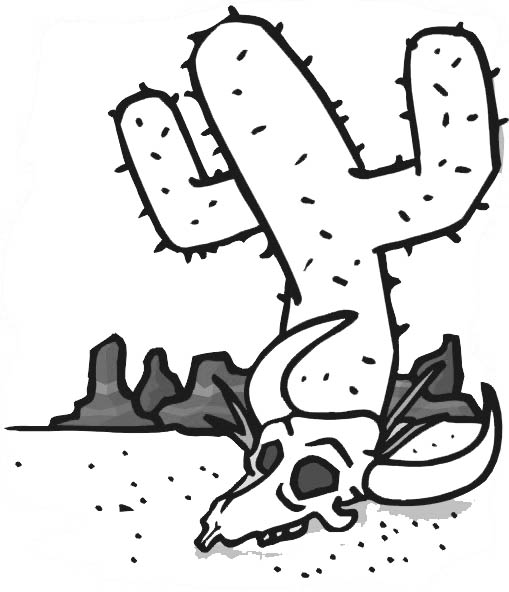 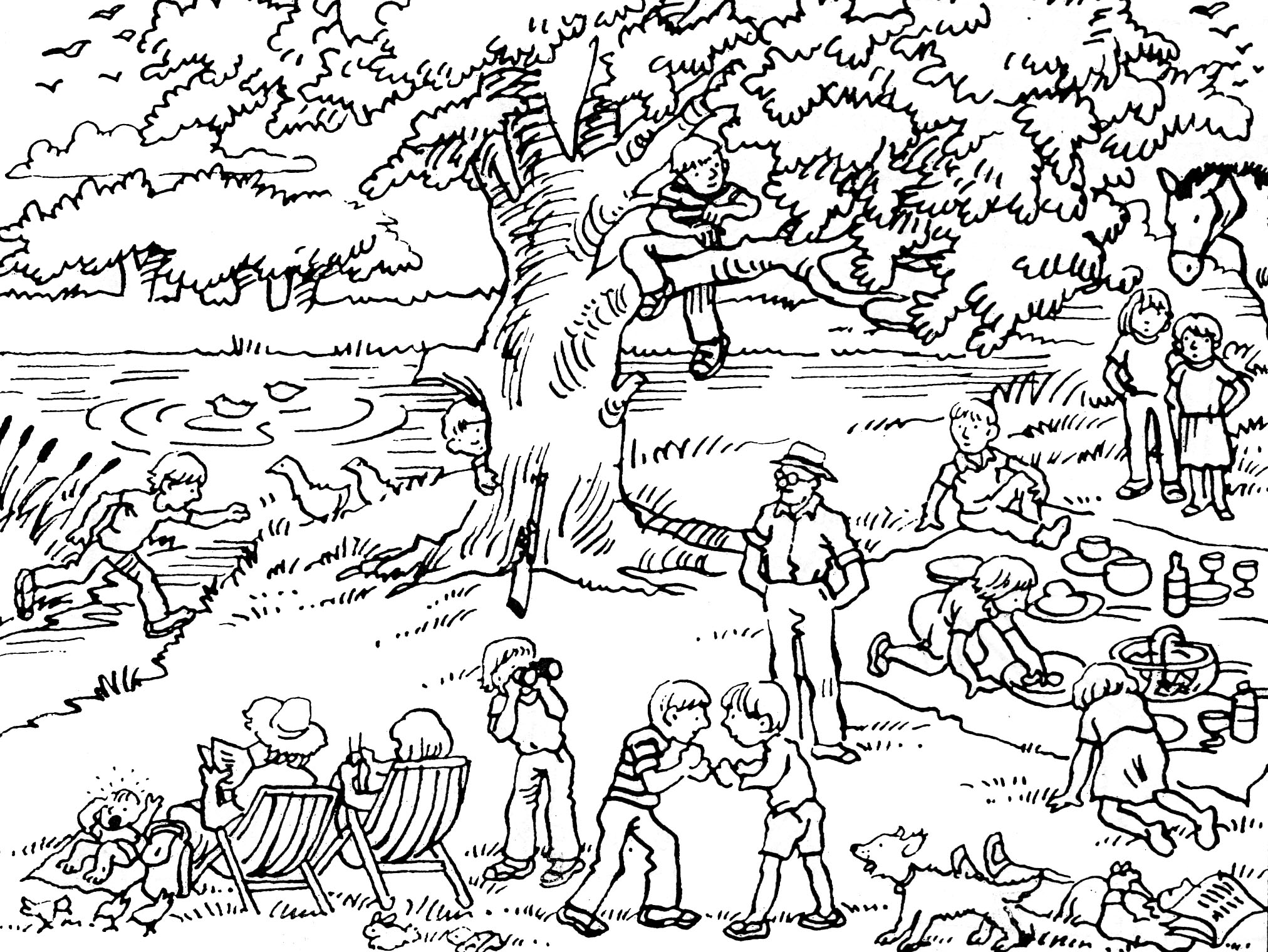 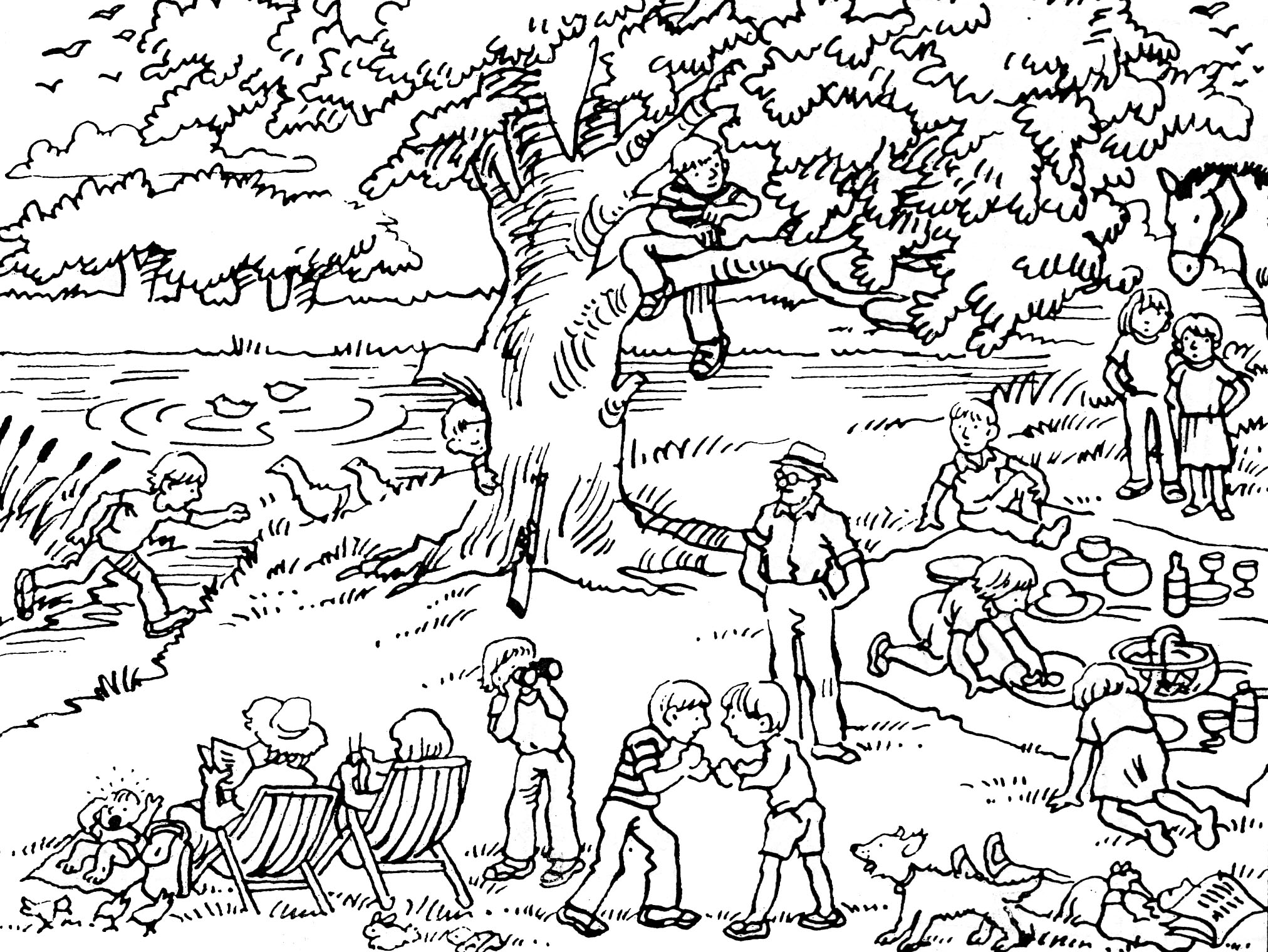 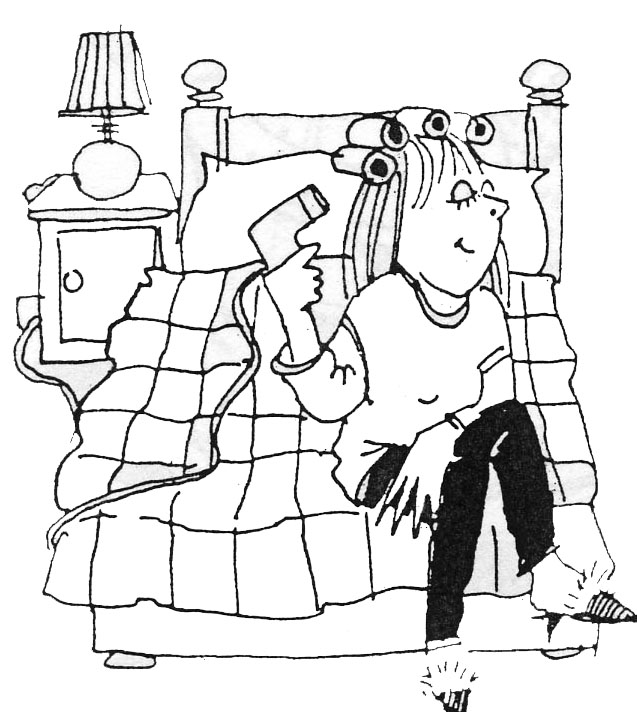 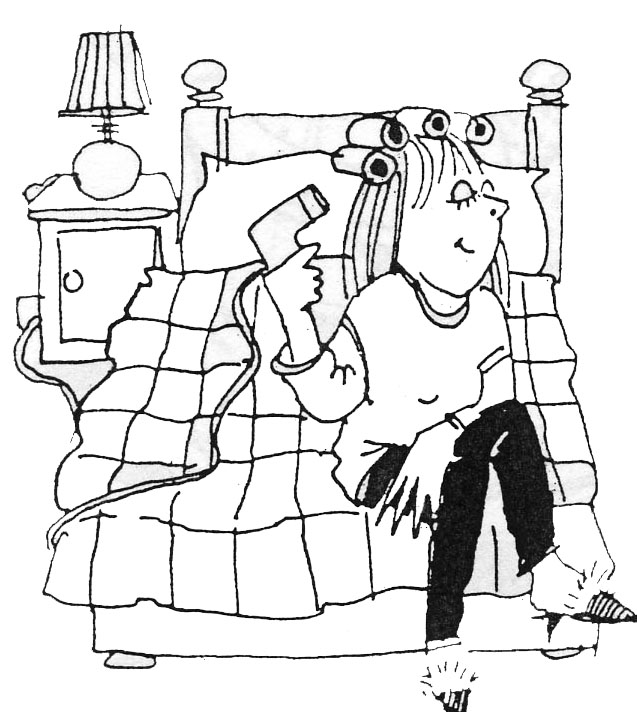 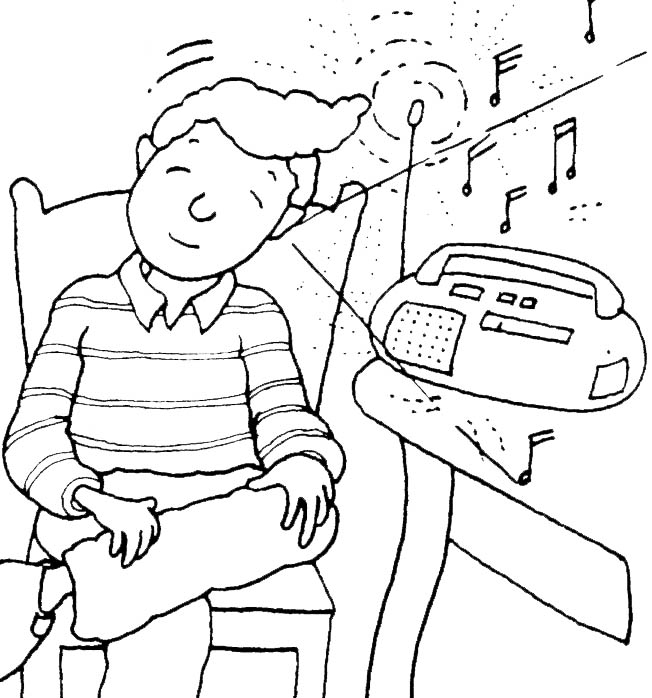 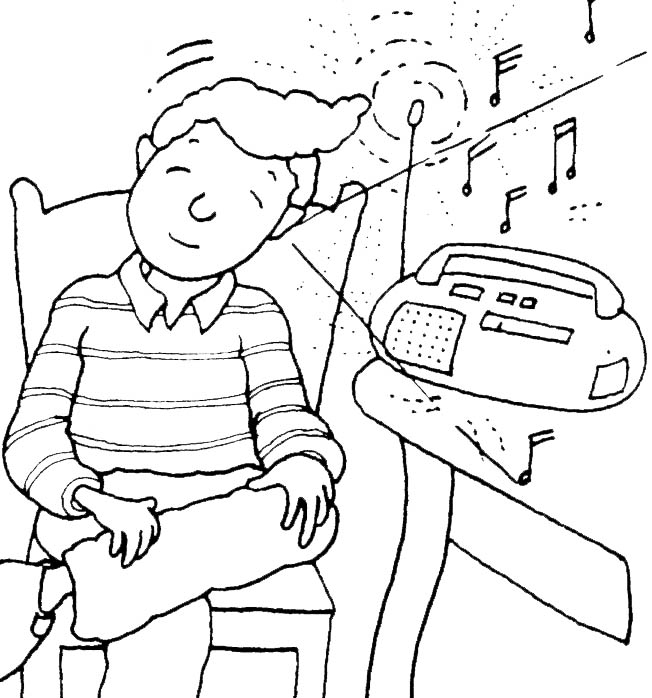 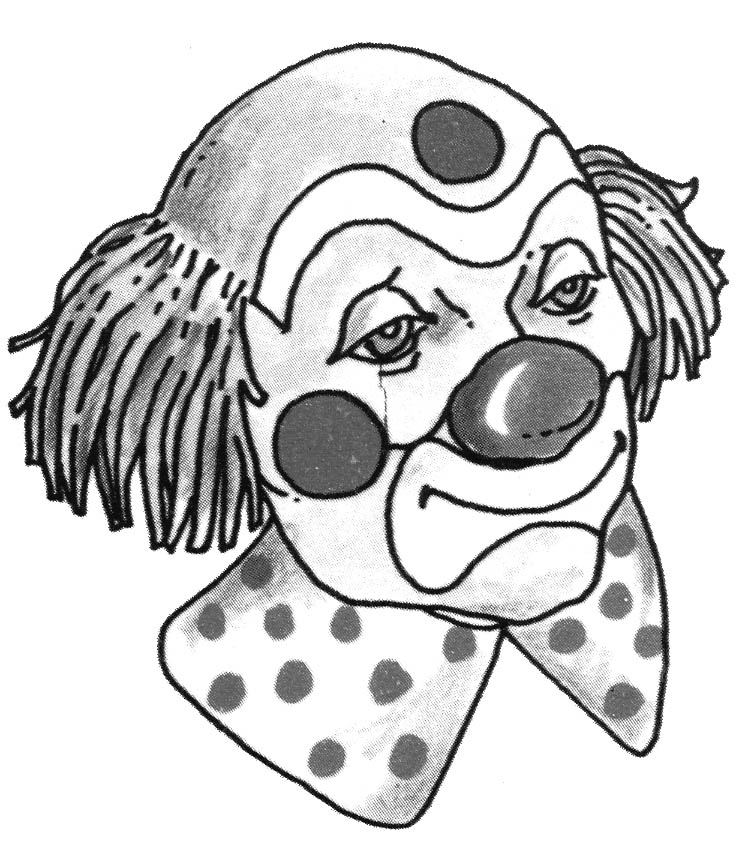 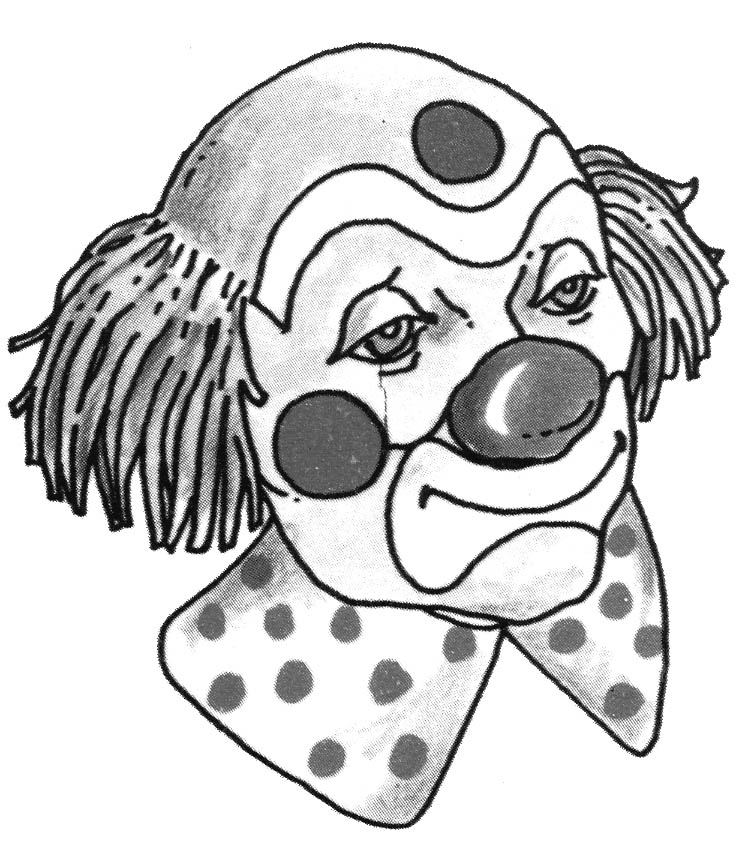 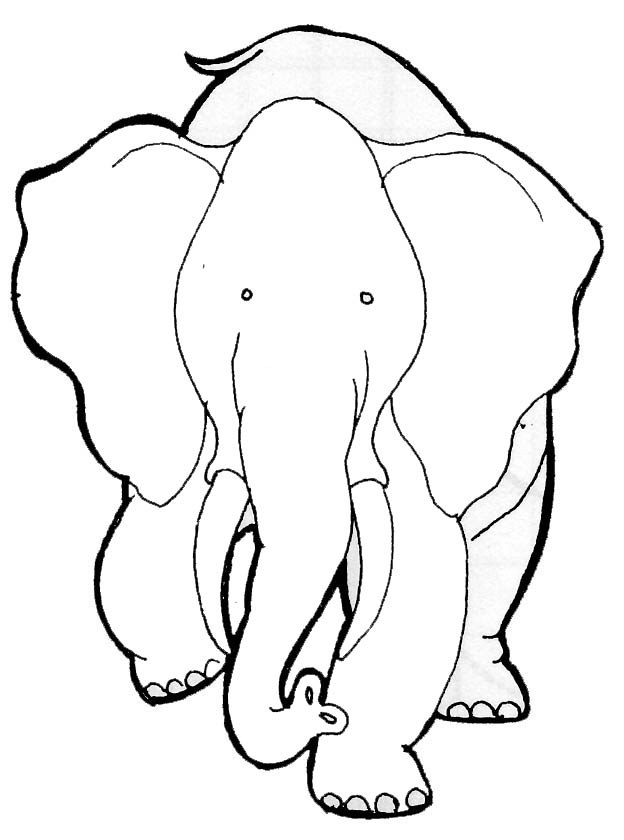 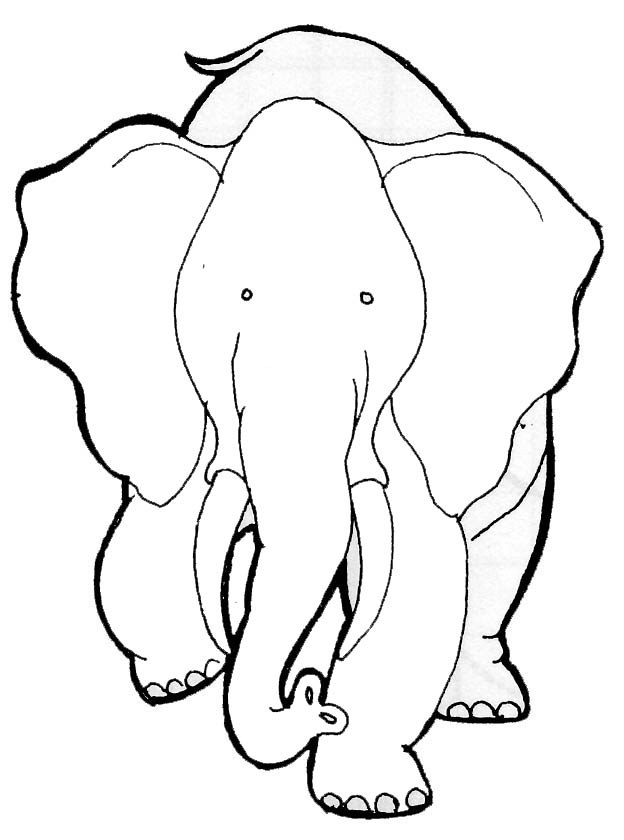 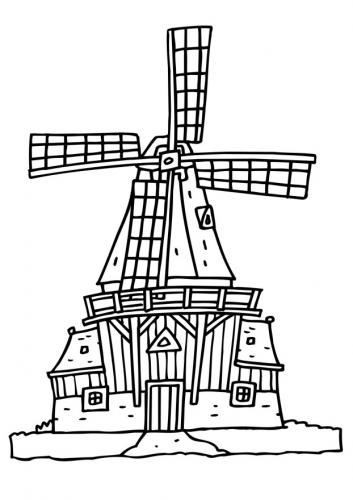 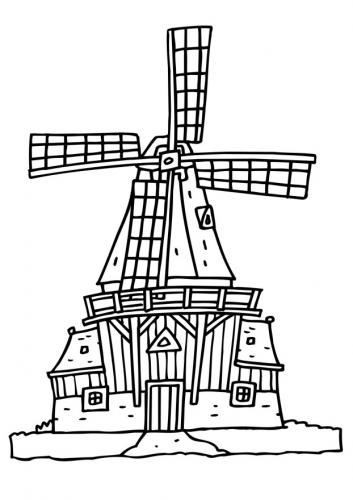 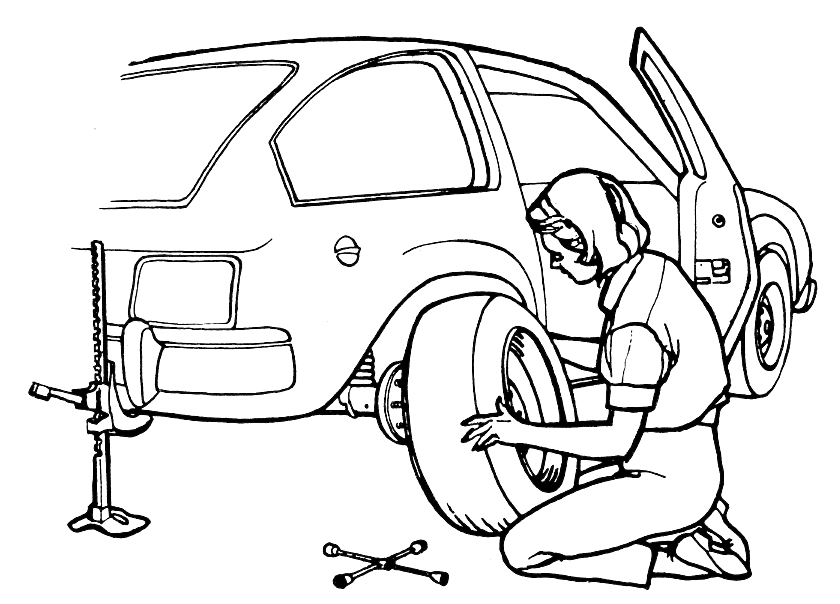 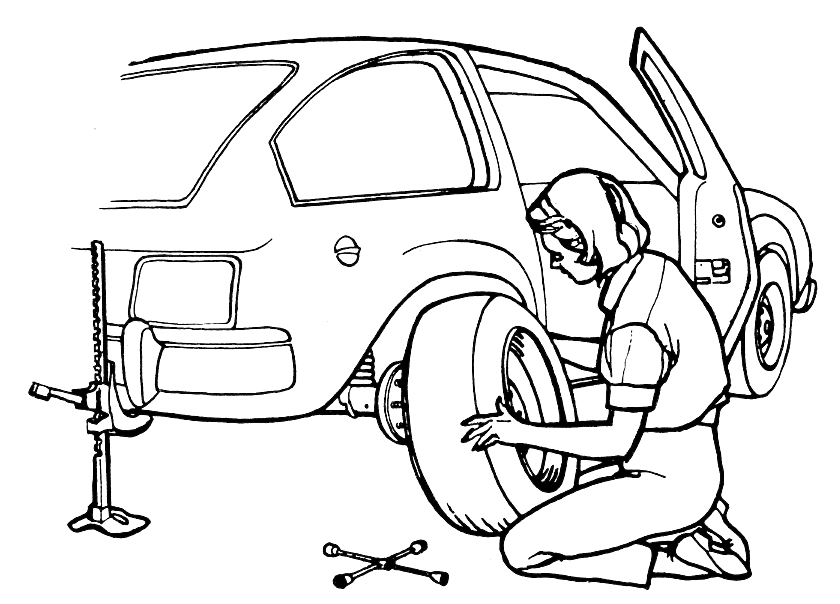 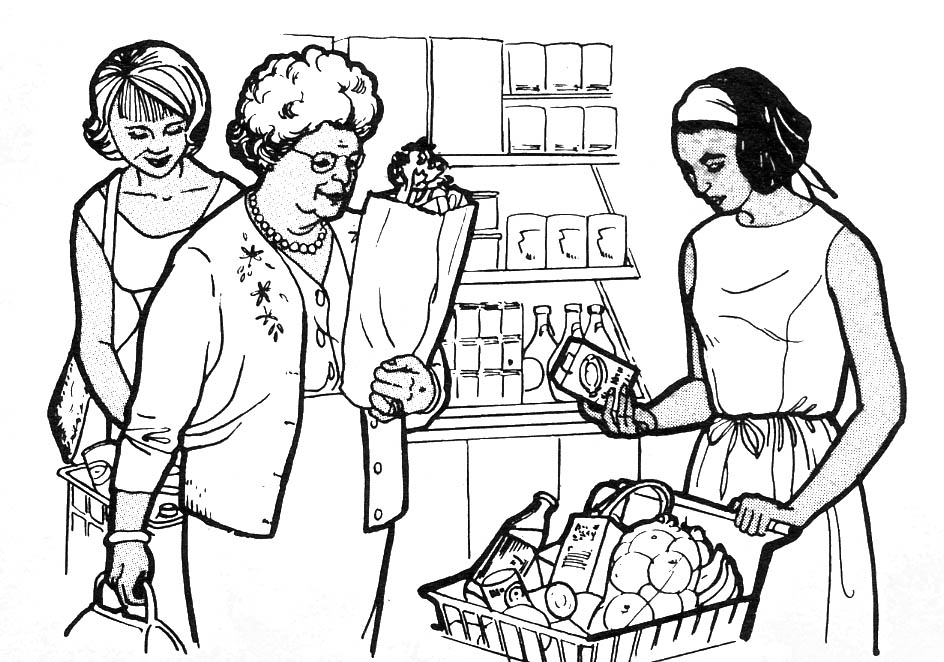 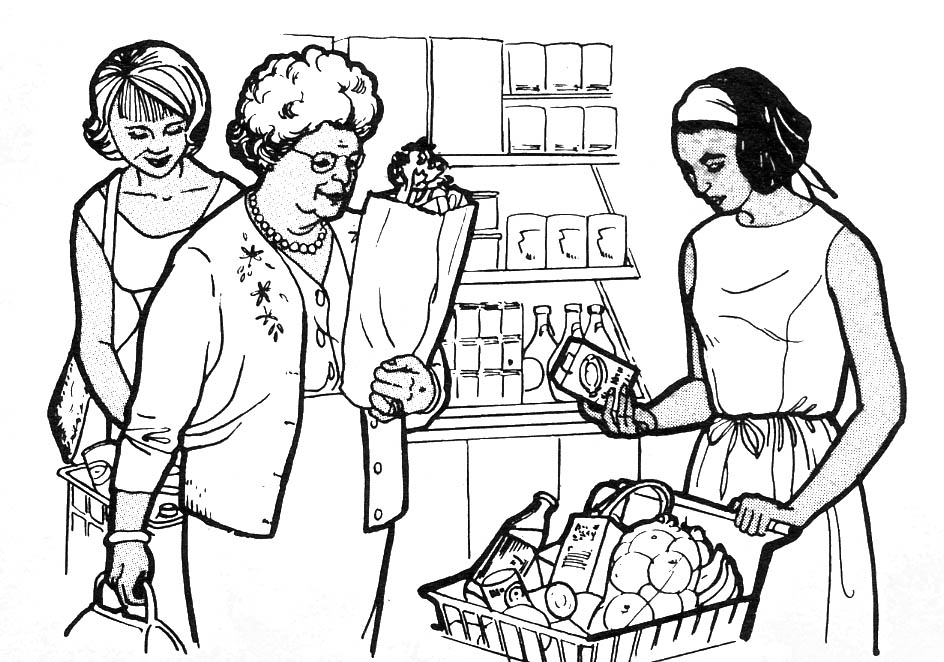 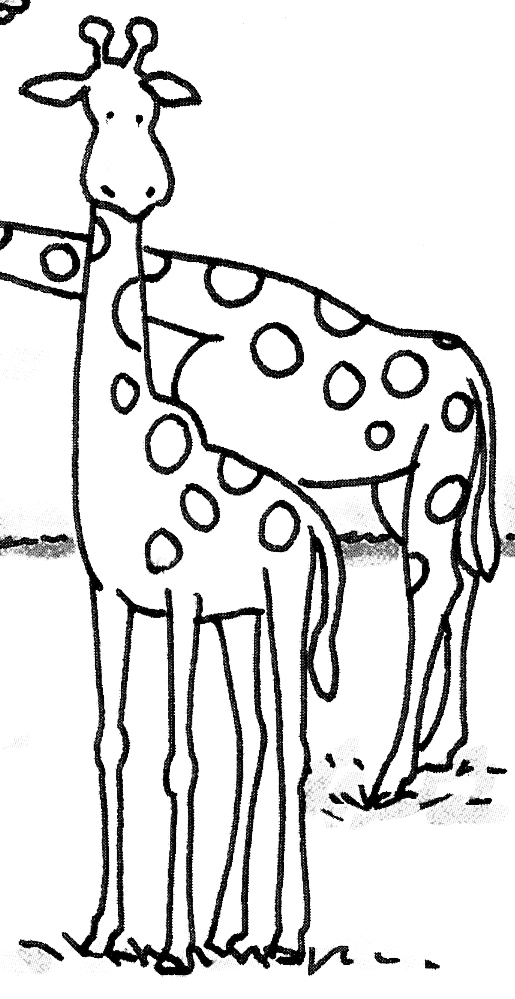 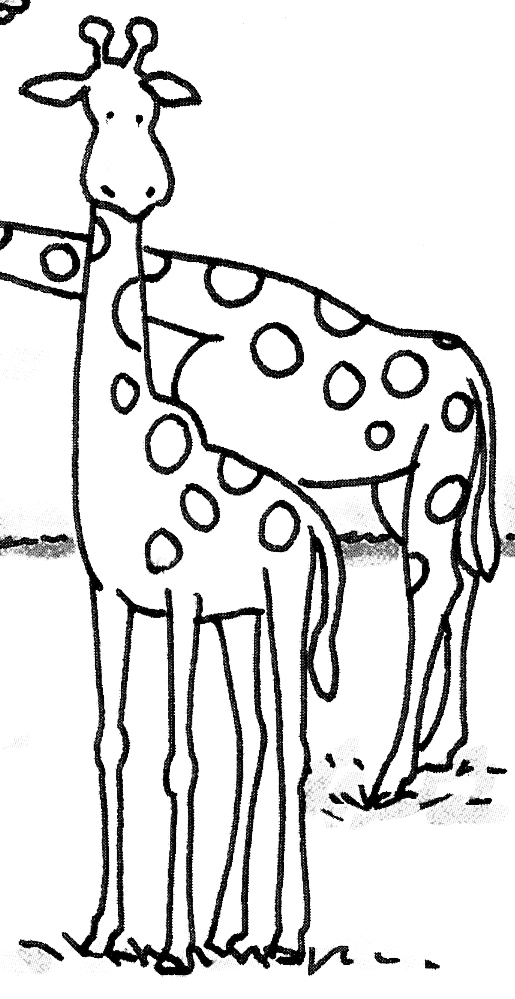 EJERCICIO 7: AVISOS PUBLICITARIOS EN LINEA. VER LOS SIGUIENTES VIDEOS DE AVISOS PUBLICITARIOS, ESCRIBIR PRODUCTO, SLOGAN, IMÁGENES UTILIZADAS  Y MENSAJE
EJERCICIO No. 7CAMPAÑA DIGITAL EXPLOSIVA
http://www.youtube.com/watch?v=dcDN409ZBv4 
http://www.youtube.com/watch?v=2qQljv_sepc
aprenderdiez2@gmail.com